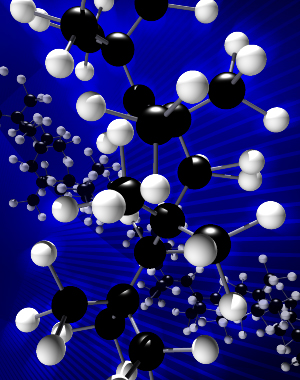 The EPR Lab at theSchool of Chemical SciencesUniversity of Illinois
Electron 
Paramagnetic
Resonance

 Also called ESR (Electron Spin Resonance) or EMR (Electron Magnetic Resonance)

 Uses permanent electromagnets (therefore can be turned on/off on a regular basis), as opposed to superconducting magnets in NMR
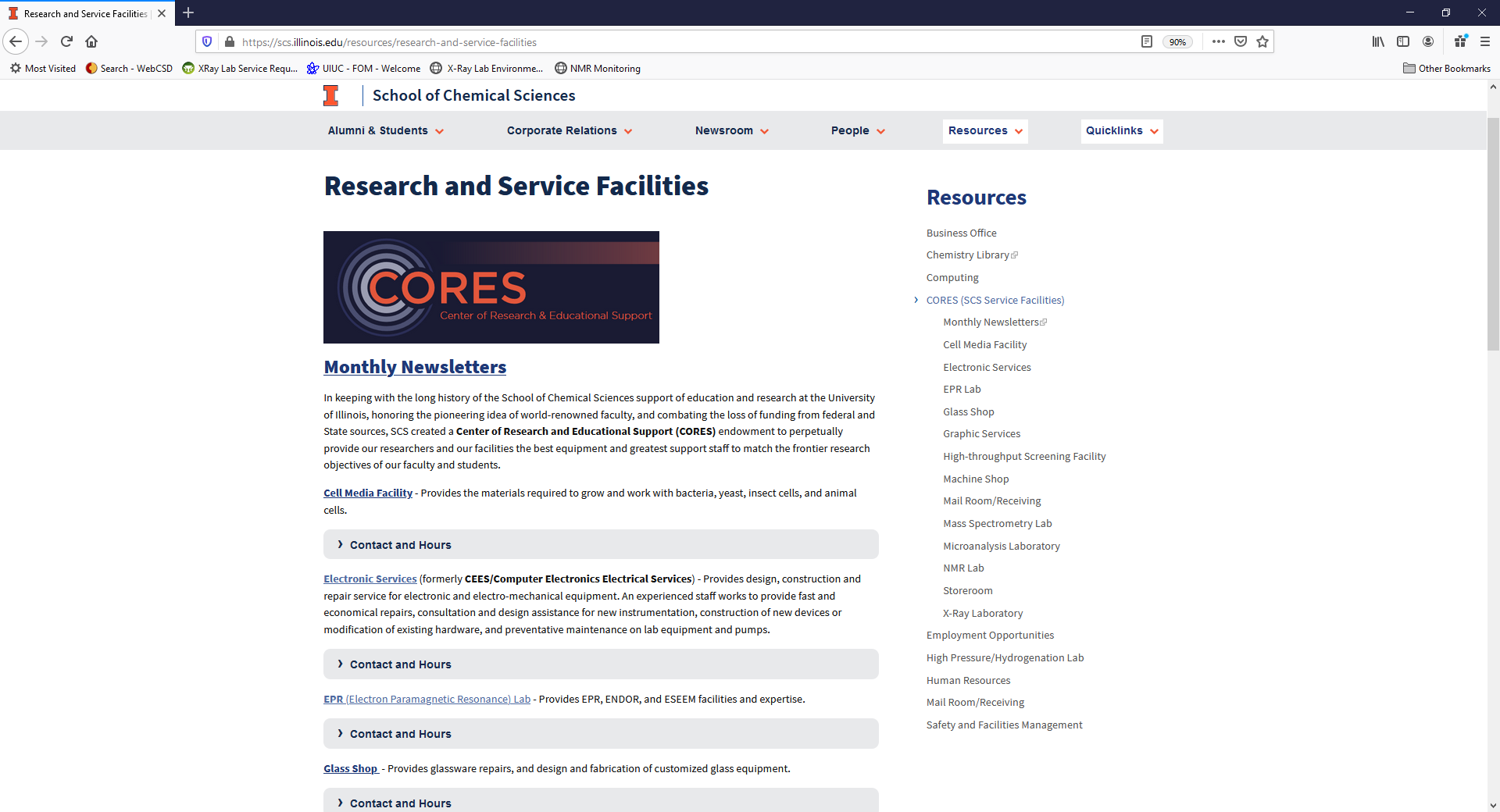 EPR Lab Overview
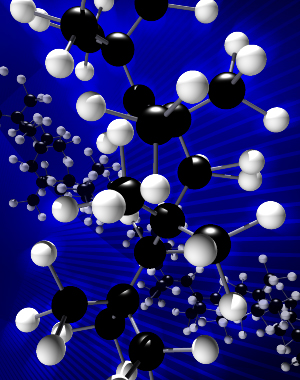 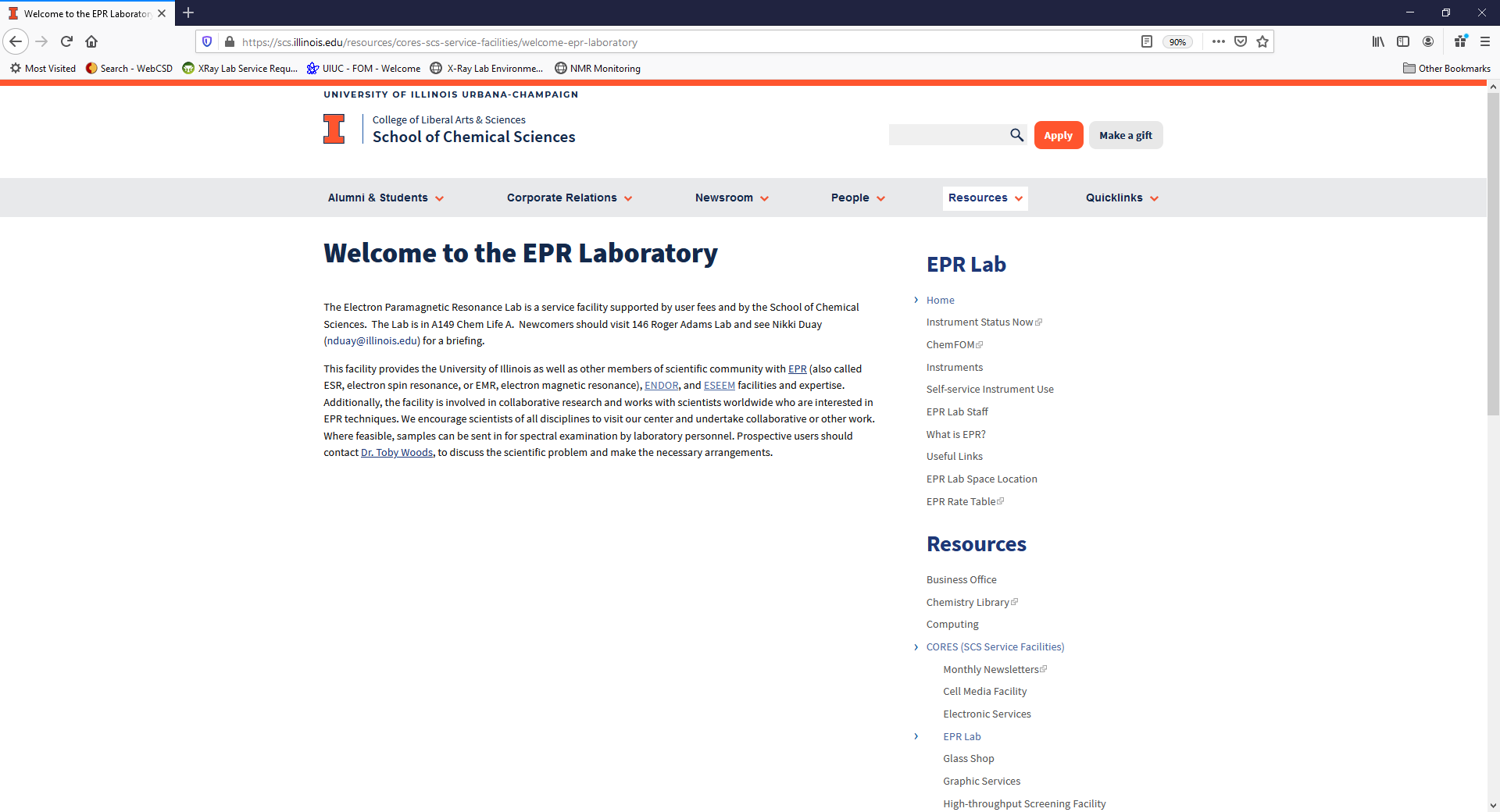 EPR Lab Overview
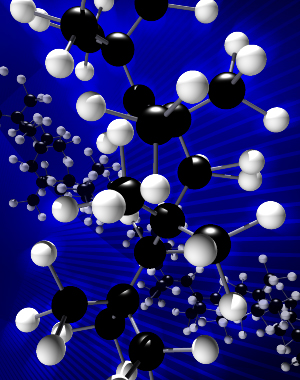 EPR tells you what nuclei the unpaired electron interacts with
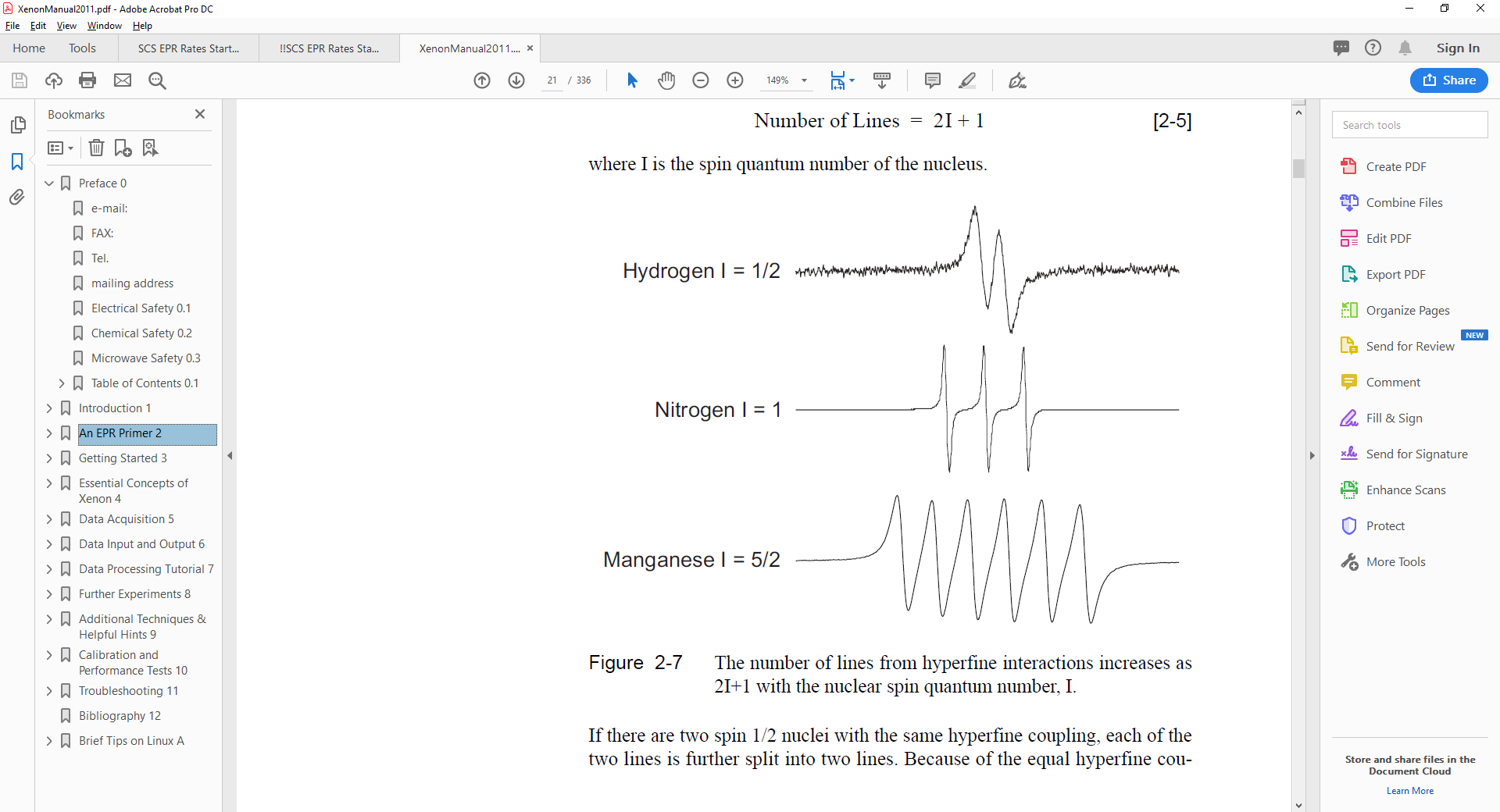 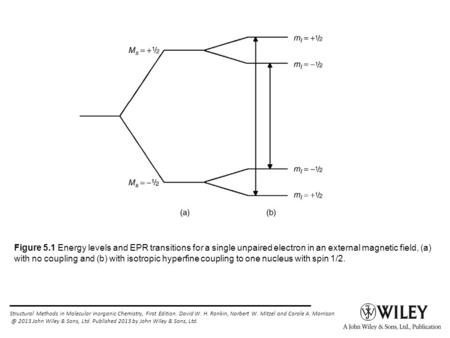 EPR Lab Overview
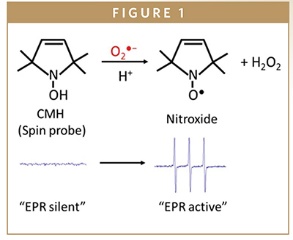 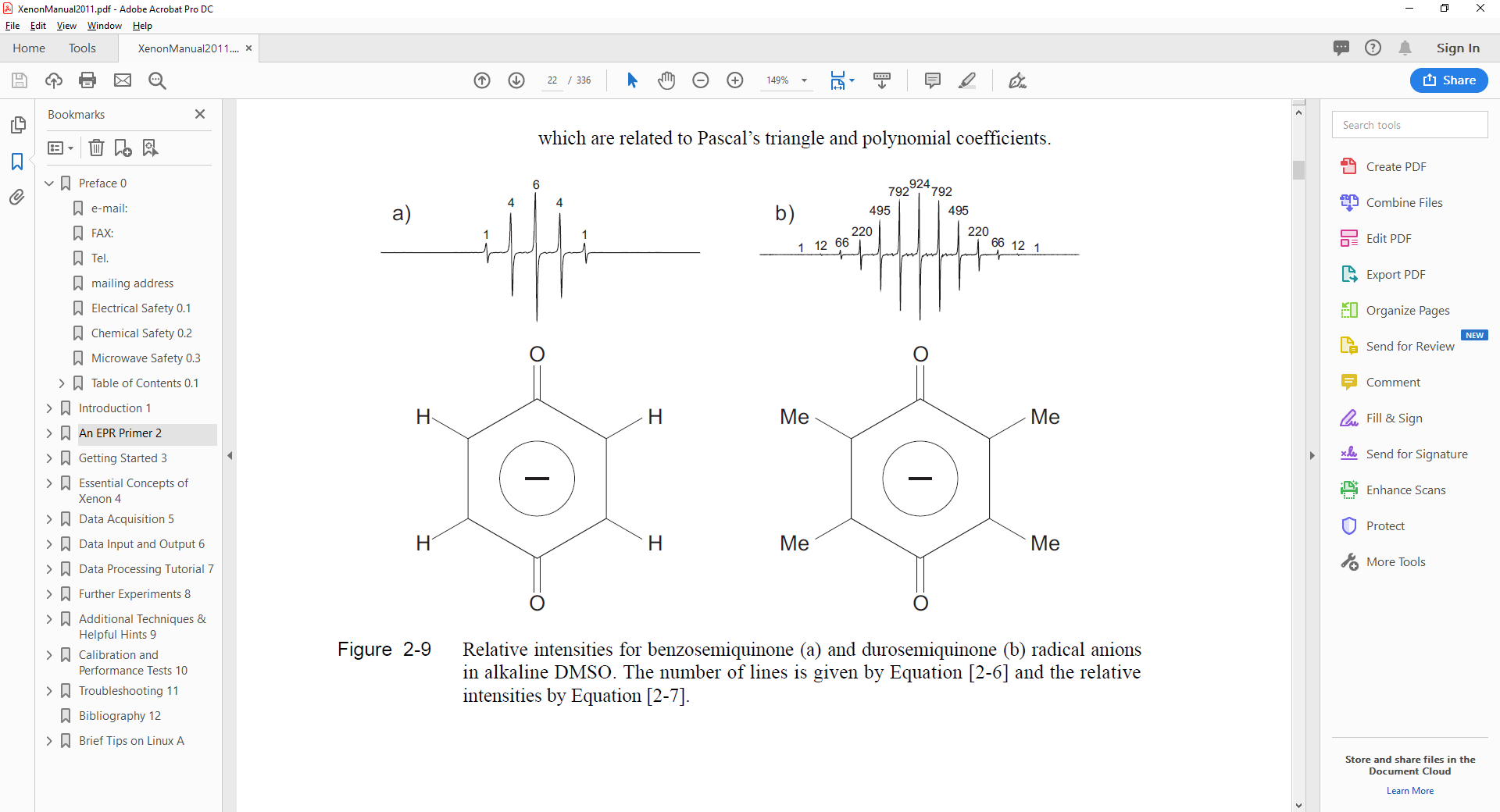 [Speaker Notes: 12 H atoms at I = ½. 2(12)(1/2) + 1 = 13 lines]
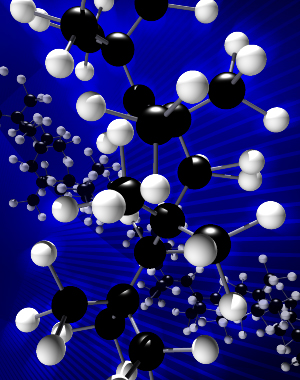 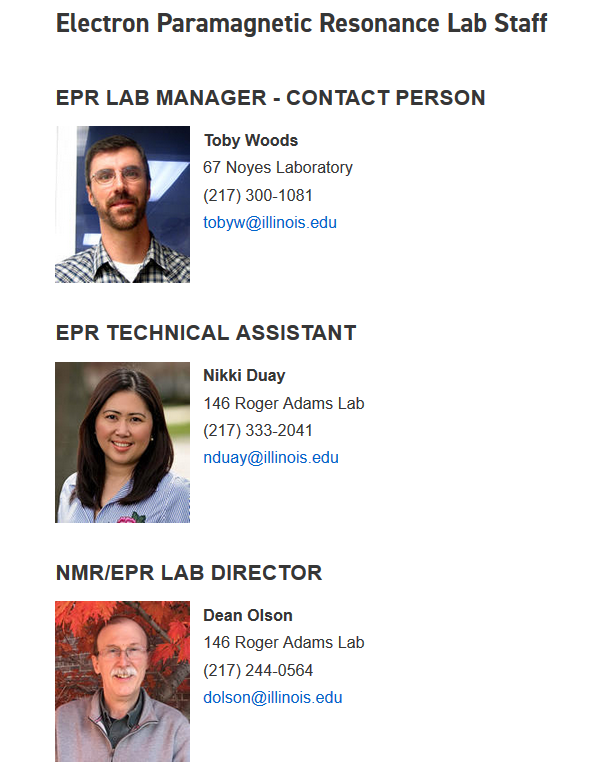 EPR Lab Overview
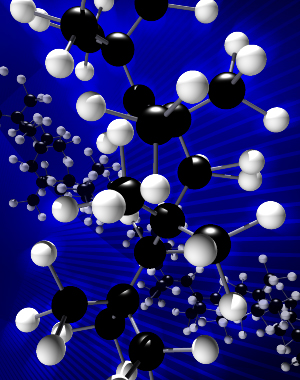 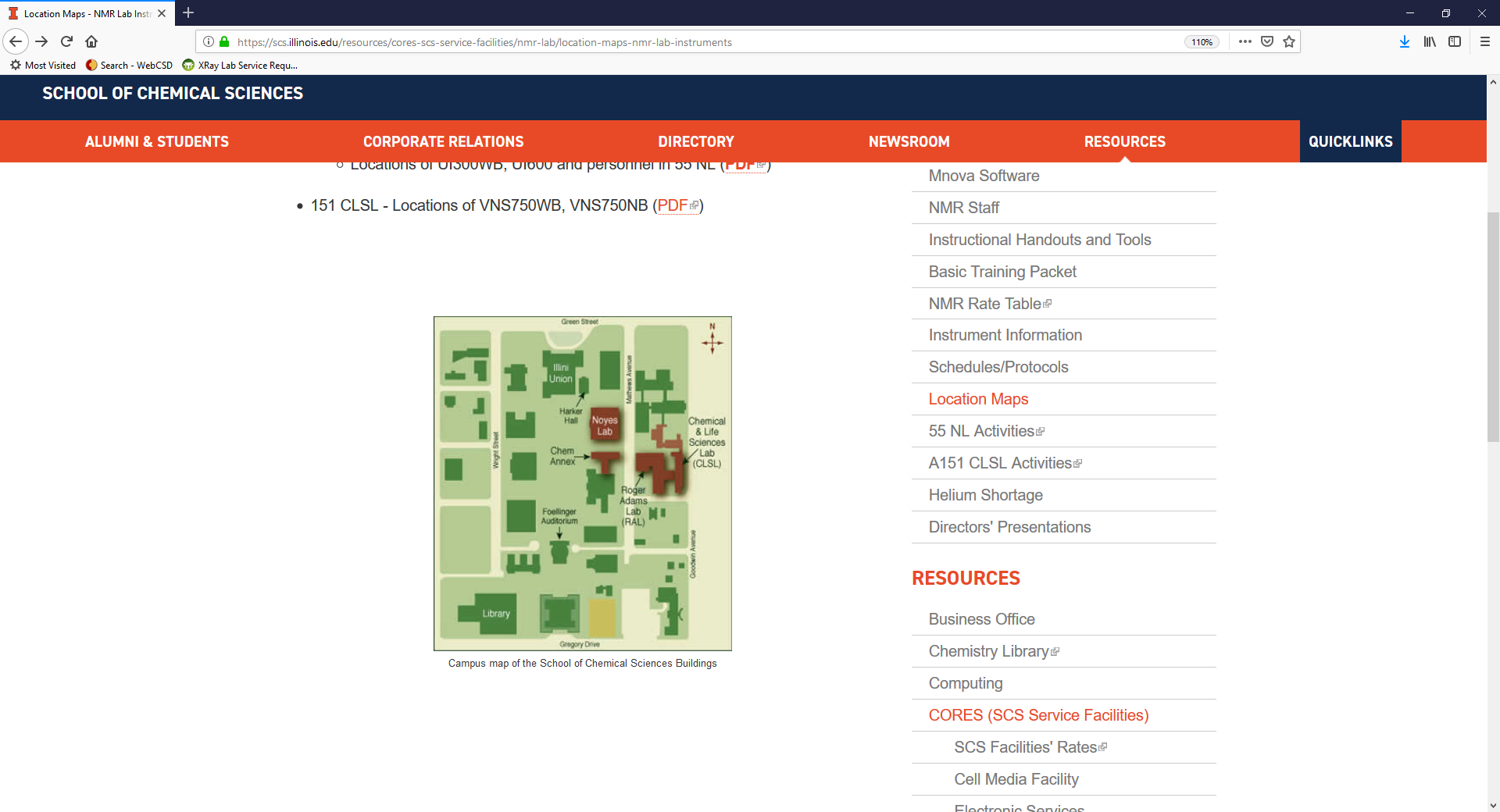 EPR Lab Overview
A149/151 CLSL
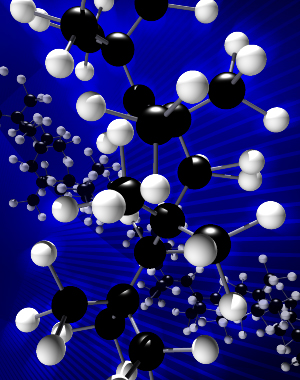 EPR Spectrometers
A149 CLSL
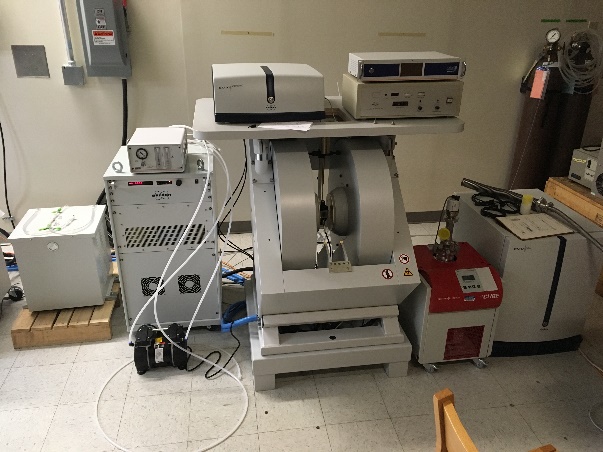 Elexsys1

E-10” FT EPR 
          (E580 series)
Pulse/CW mode
X-band (8-10 GHz)
S-band (3 GHz)
Q-band (35 GHz)
5-300 K helium cryostat
EPR Lab Overview
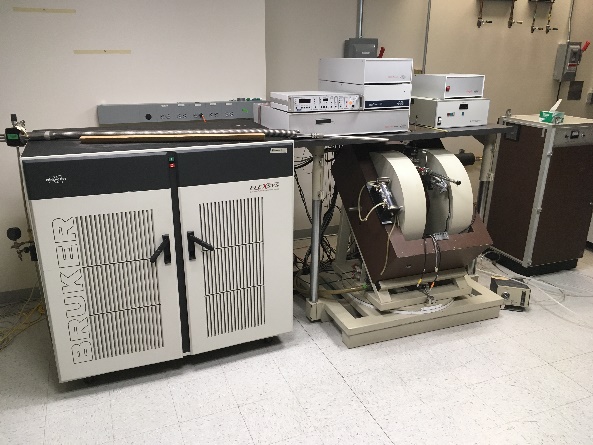 EMXplus

CW/dual band mode
X-band (8-10 GHz)
5-300 K with helium cryostat
77K with LN2 finger Dewar
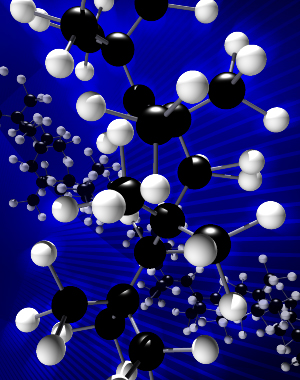 EPR Training
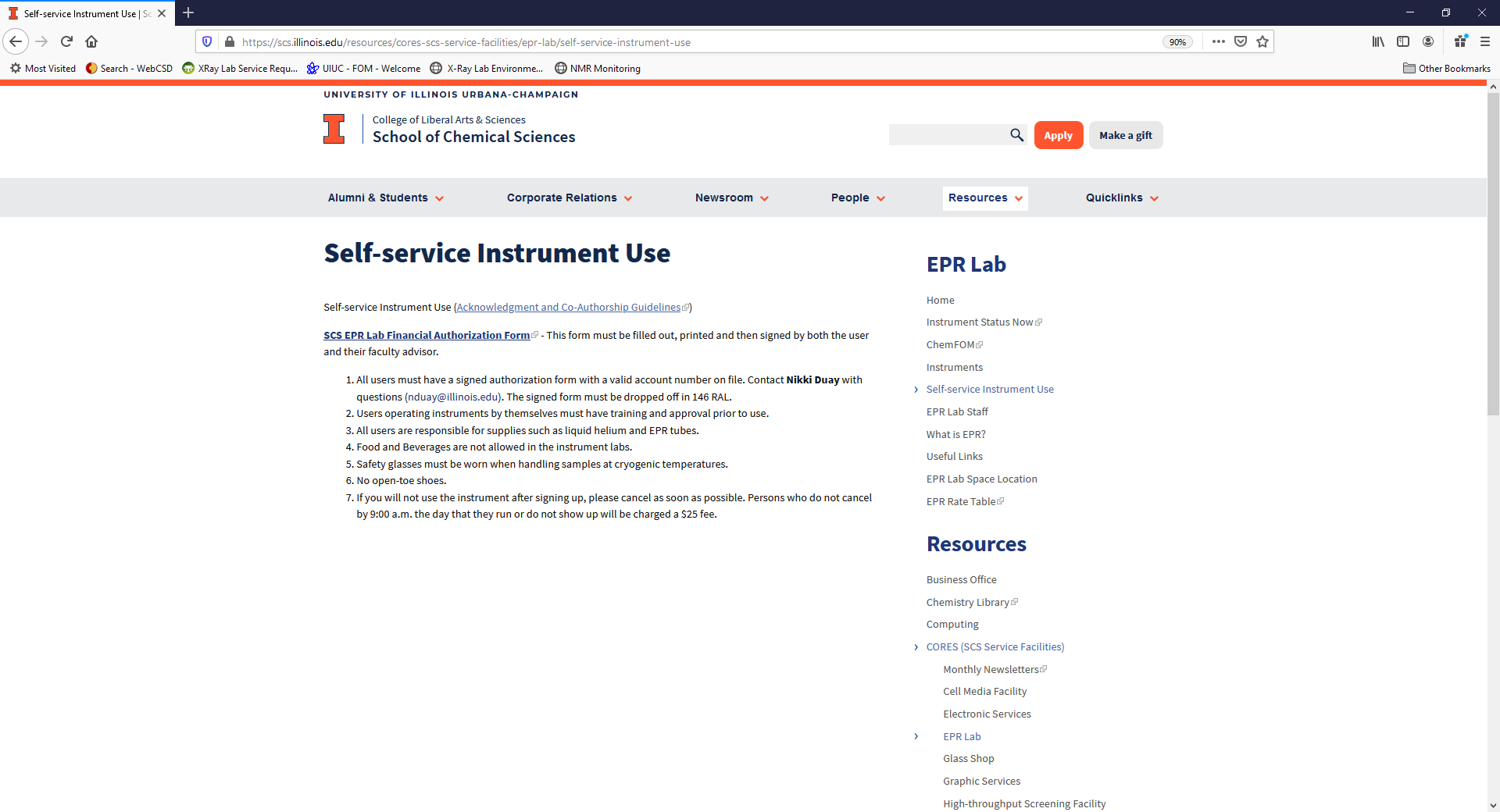 EPR Lab Overview
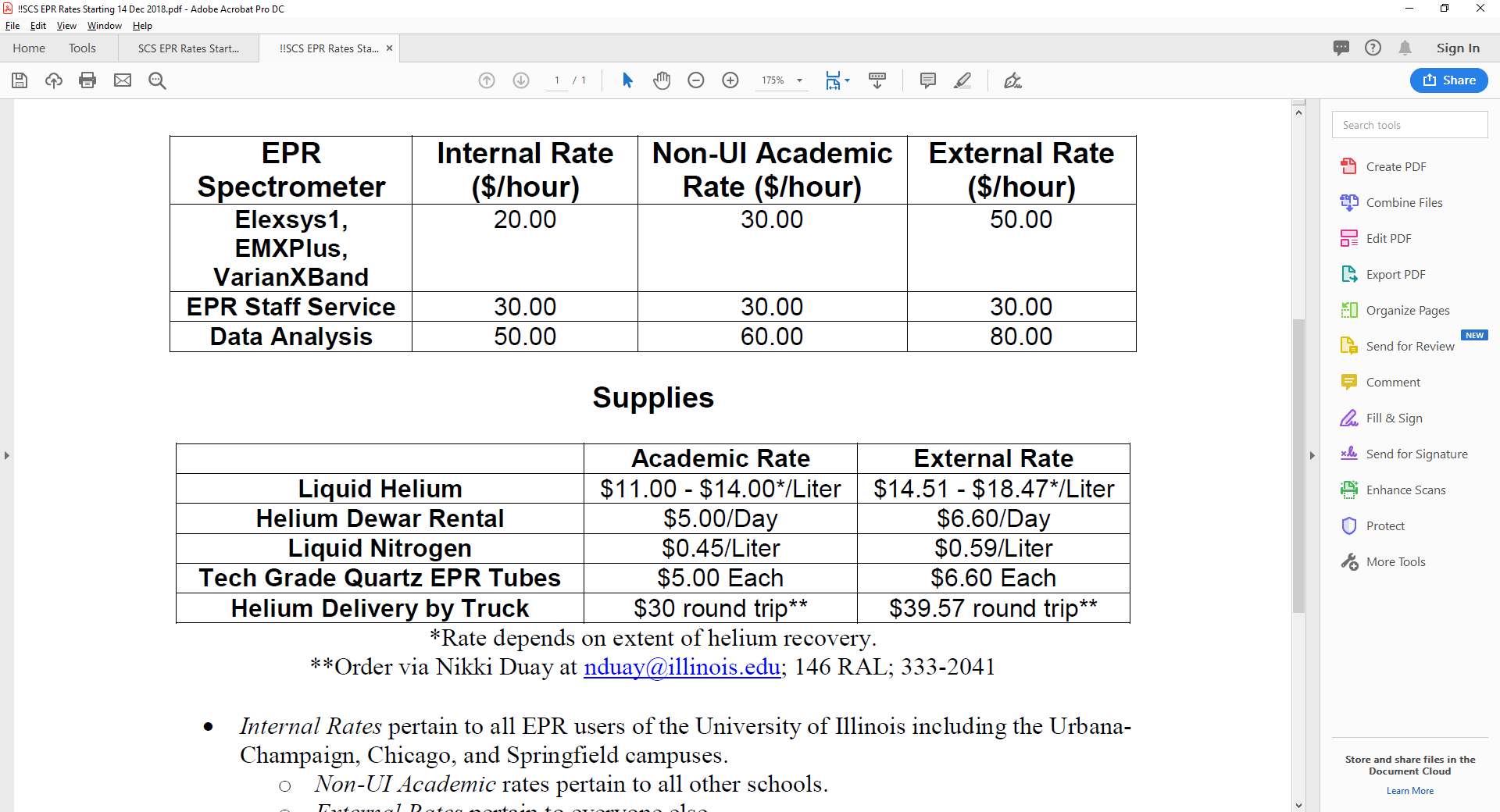